PathSim: Meta Path-Based Top-KSimilarity Search in Heterogeneous Information Networks
Yizhou Sun† Jiawei Han† Xifeng Yan‡ Philip S. Yu§ Tianyi Wu⋄

† University of Illinois at Urbana-Champaign, Urbana, IL
‡ University of California at Santa Barbara, Santa Barbara, CA
§ University of Illinois at Chicago, Chicago, IL
⋄ Microsoft Corporation, Redmond, WA
8/28/2011
1
Content
Background and Motivation
Meta Path-based Similarity Framework
PathSim: A Novel Meta Path-Based Similarity Measure
Online Query Processing for Top-K Similarity Search
Experiments
Conclusions
8/28/2011
2
Background
Heterogeneous information networks (HIN)
Networks containing multi-typed objects, interconnected via multi-typed relationships
Examples
DBLP network: papers, authors, venues, terms
Flickr network: pictures, tags, users, groups
Sources
From online web services: online shopping websites, social media websites, bibliographic websites, …
From database systems: medical databases, university databases, police department databases, …
8/30/2011
3
Example: the DBLP network
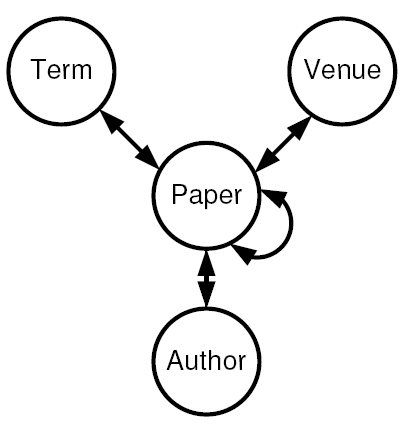 DBLP Network schema
P2
Ann
“data”
Jim
VLDB
P1
“network”
8/31/2011
4
A Network Instance
Similarity Search in HIN
For DBLP network (or other bibliographic networks)
Find the most “similar” authors for a given author
Find the most “similar” venue for a given venue
For Flickr network
Find the most “similar” picture for a given picture
Find the most “similar” user for a given user

Similarity search should be a primitive operator in HIN
Define similarity measures between objects in HIN, using structural information
Answer top-k similarity search queries efficiently
8/31/2011
5
How to Define “Similarity” in HIN?
Different semantic meanings of “similarity” under different topological connectivity following different types of links
 





Limitation of current similarity/proximity measures defined in networks
Do NOT distinguish different types of objects and different types of links in the network
Different types of objects and links have different semantic meanings 
E.g., personalized PageRank (P-PageRank), SimRank
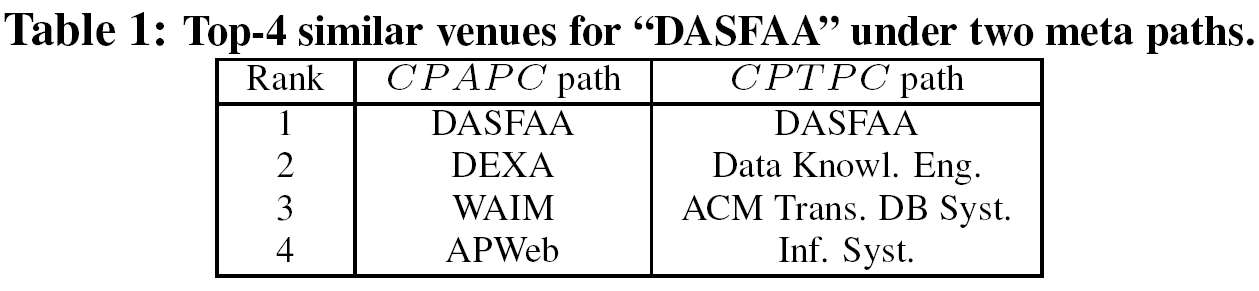 8/31/2011
6
[Speaker Notes: Show example here?]
Contributions
Investigate the problem of similarity search in heterogeneous information networks (HIN)
Focus on the similarity search between objects from the same type
Propose a novel meta path-based framework for similarity definition in HIN
Propose a novel meta path-based similarity measure, PathSim, for finding “peers” in HIN
Propose efficient online query processing algorithms for top-k similarity search in HIN under PathSim definition
8/28/2011
7
Content
Background and Motivation
Meta Path-based Similarity Framework
PathSim: A Novel Meta Path-Based Similarity Measure
Online Query Processing for Top-K Similarity Search
Experiments
Conclusions
8/30/2011
8
Meta Path
Intuition
Two objects can be connected via different connectivity paths 
E.g., two authors can be connected by
“author-paper-author” (APA)
“author-paper-author-paper-author” (APAPA)
“author-paper-venue-paper-author” (APCPA)
…
Each connectivity path represents a different semantic meaning and implies different similarity semantics
8/28/2011
9
Examples: Meta Paths in the DBLP Network
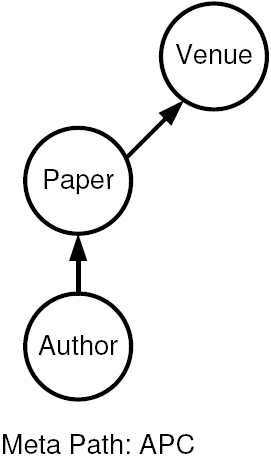 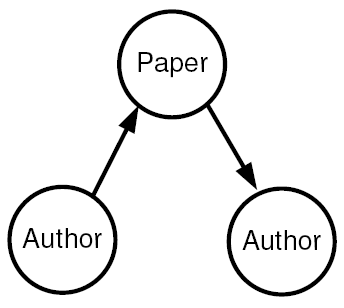 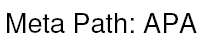 Example of path instances: 
“Jim-P1-VLDB”
Example of path instances: 
“Jim-P1-Ann”
8/29/2011
10
Different Views of Meta Paths
8/31/2011
11
The Framework of Similarity Definition in HIN
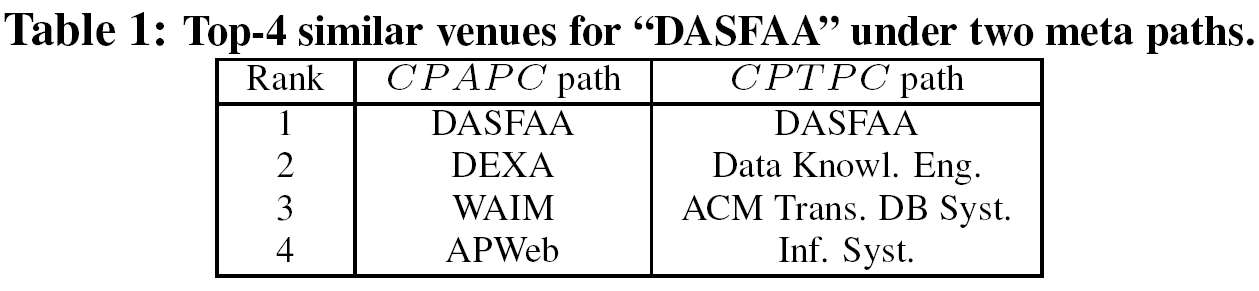 8/28/2011
12
Examples of Meta Path-based Similarity Measures
p
x
y
x
y
8/29/2011
13
z
Content
Background and Motivation
Meta Path-based Similarity Framework
PathSim: A Novel Meta Path-Based Similarity Measure
Online Query Processing for Top-K Similarity Search
Experiments
Conclusions
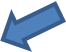 8/30/2011
14
PathSim: Similarity in Terms of “Peers”
Path count and Random walk (RW)
Favor highly visible objects (objects with large degrees)


Pairwise random walk (PRW)
Favor pure objects (objects with highly skewed scatterness in their in-links or out-links)

PathSim
Favor “peers” (objects with similar visibility and strong connectivity under the given meta path)
8/29/2011
15
Motivating Examples
For DBLP network
Find similar authors based on their reputation and field
For IMDB network
Find similar actors based on their movie style and productivity
For Amazon network
Find similar products based on their functionality and popularity
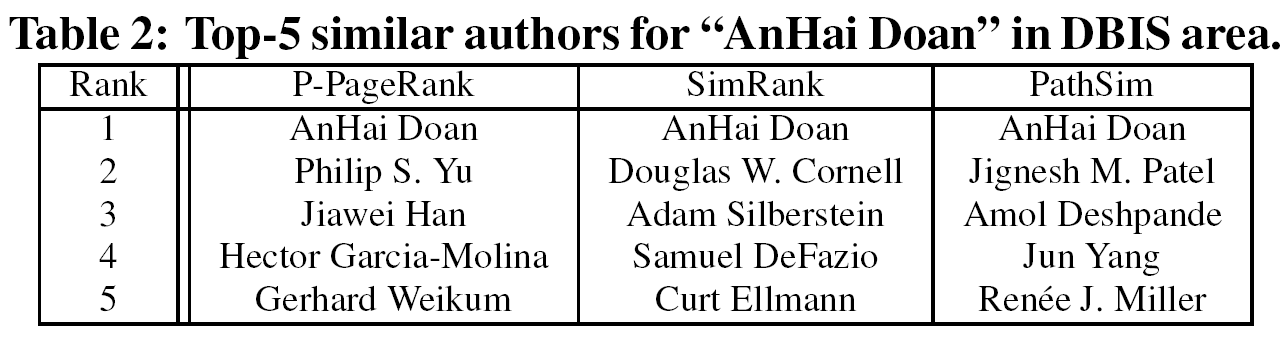 Under Meta Path APCPA
8/29/2011
16
The Formal Definition of PathSim
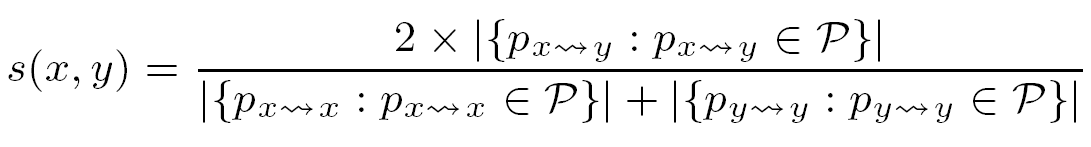 8/29/2011
17
Properties of PathSim
Long meta path without introducing new relationships is not that helpful!
8/30/2011
18
Comparison with Other Measures: A Toy Example
Who is the most similar to Mike?
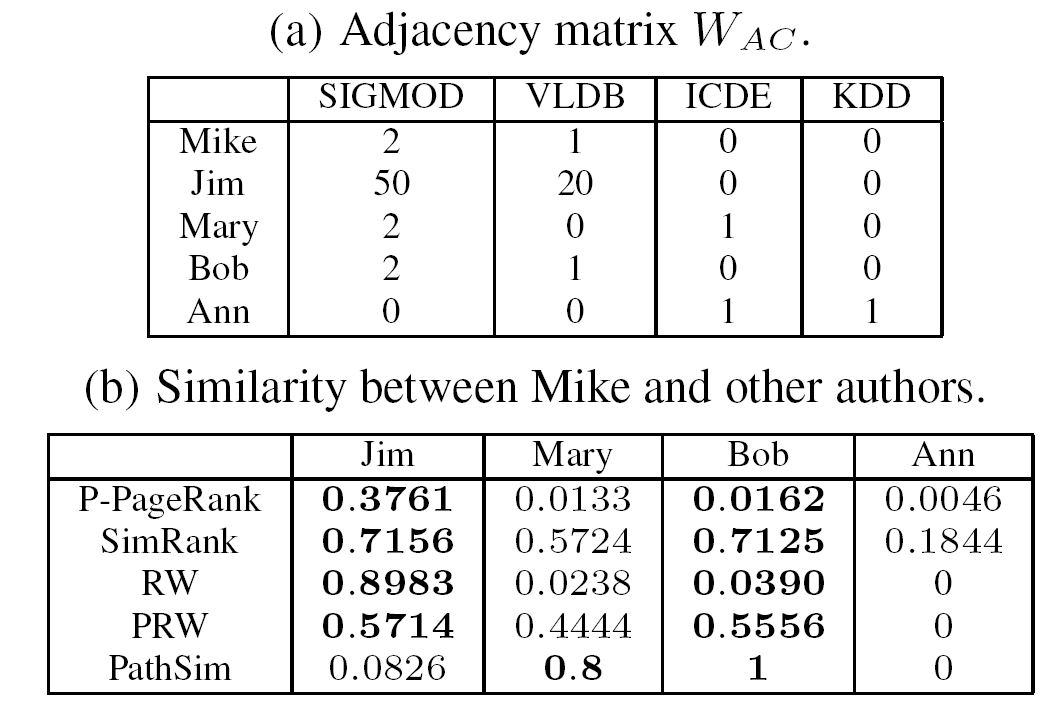 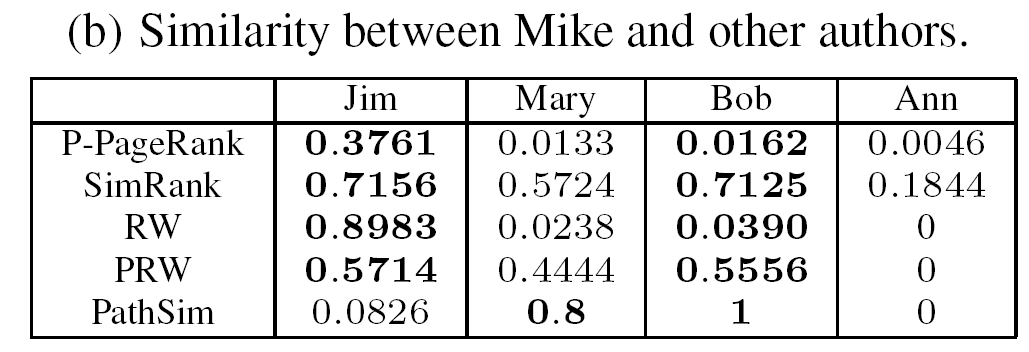 8/31/2011
19
Content
Background and Motivation
Meta Path-based Similarity Framework
PathSim: A Novel Meta Path-Based Similarity Measure
Online Query Processing for Top-K Similarity Search
Experiments
Conclusions
8/30/2011
20
The Top-K Similarity Search Problem under PathSim
8/30/2011
21
Major Issues for Online Computation
8/31/2011
22
The Solution: Partial Materialization
8/31/2011
23
The Baseline Algorithm
8/30/2011
24
Co-clustering-based Pruning Algorithm
8/30/2011
25
8/30/2011
26
An Illustration for PathSim-Pruning
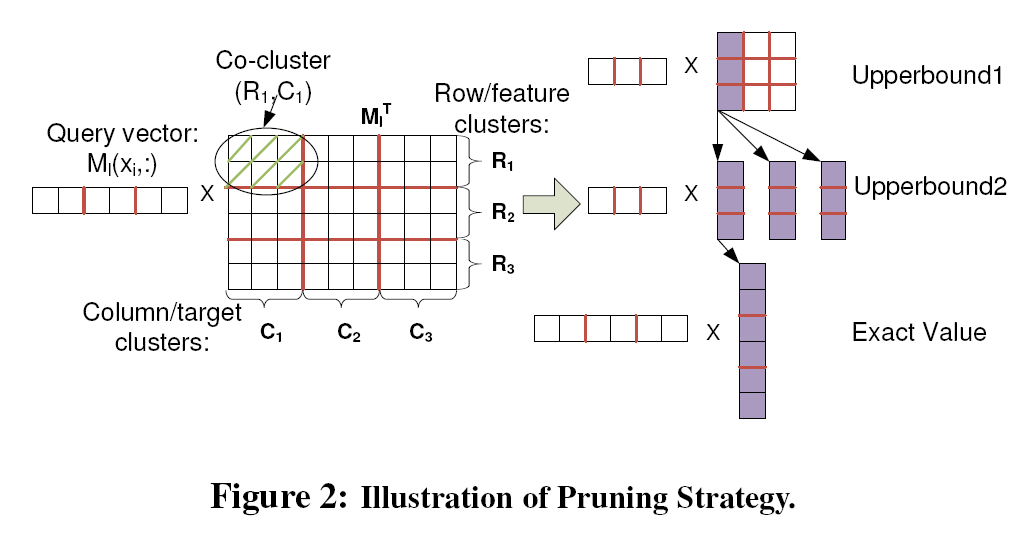 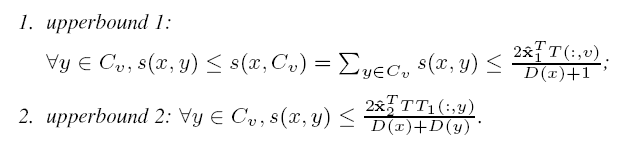 8/30/2011
27
Time Complexity Analysis for Online Query Processing
8/30/2011
28
Similarity under Meta Path Combination
The combined similarity is defined as a linear combination of PathSim under different meta paths
Experiment show that combined similarity can produce better clustering quality
The search algorithm is easily extended from the single meta path search algorithm
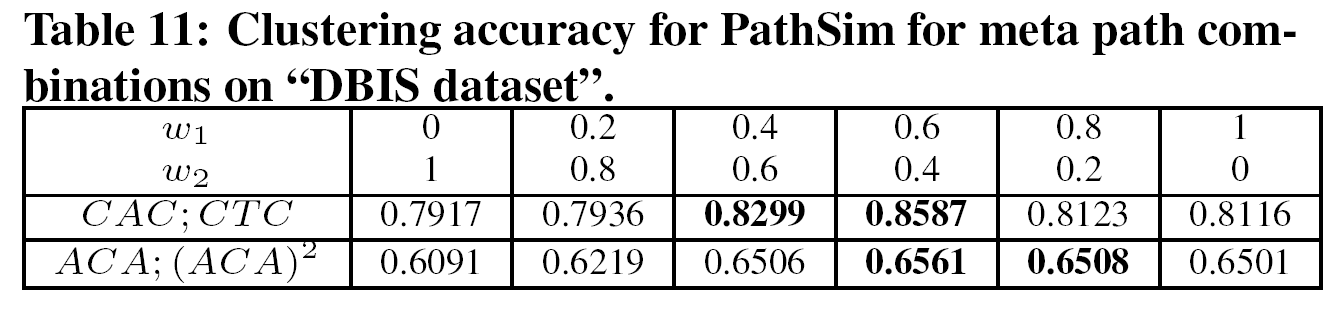 8/29/2011
29
Content
Background and Motivation
Meta Path-based Similarity Framework
PathSim: A Novel Meta Path-Based Similarity Measure
Online Query Processing for Top-K Similarity Search
Experiments
Conclusions
8/30/2011
30
Datasets
The DBLP network
By Nov. 2009
Contains over 710K authors, 1.2M papers, 5K venues (conferences/journals), and around 70K terms appearing more than once (stopwords have been removed).
The Flickr network
Contains 10,000 images from 20 groups as well as their related 664 users and 10284 tags appearing more than once.
8/30/2011
31
Effectiveness - the PathSim Measure
Case Study on the query “PKDD” on “DBIS dataset” under meta path CPAPC
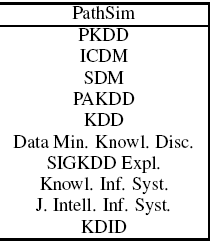 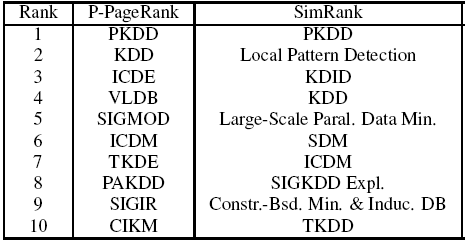 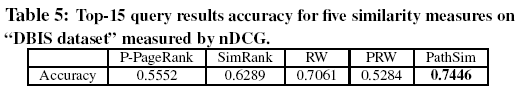 8/29/2011
32
Effectiveness – semantic meanings under different meta paths
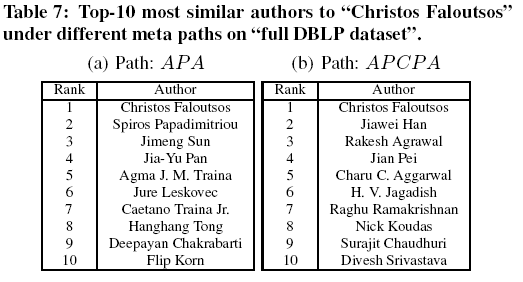 8/30/2011
33
Effectiveness – Flickr
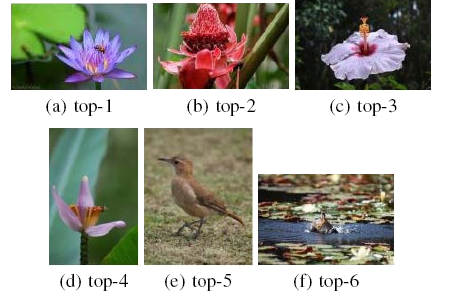 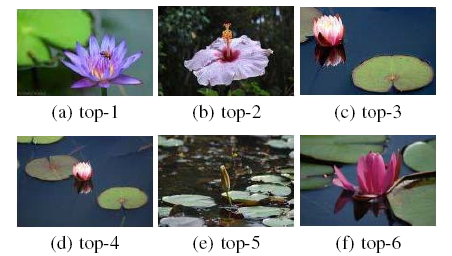 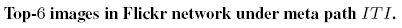 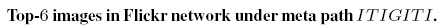 8/30/2011
34
Efficiency: PathSim-baseline vs. PathSim-pruning
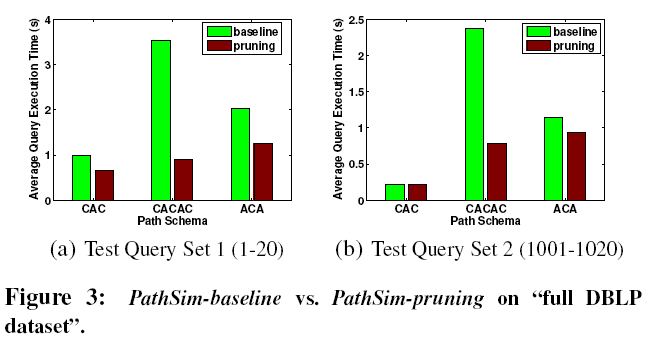 8/30/2011
35
Efficiency: the Impact of Top-k
8/30/2011
36
Content
Background and Motivation
Meta Path-based Similarity Framework
PathSim: A Novel Meta Path-Based Similarity Measure
Online Query Processing for Top-K Similarity Search
Experiments
Conclusions
8/30/2011
37
Summary
Define a meta path-based similarity framework in HIN
Propose a new measure called PathSim, which is able to detect peer objects for the given meta path
Propose a co-clustering-based efficient online search algorithm to support top-k search
8/30/2011
38
Ongoing Works on the Line
Meta path selection for similarity search in HIN
Feature selection in attribute-based feature space
Relationship prediction in HIN
Link prediction in homogeneous information network
8/28/2011
39
Q&A
8/31/2011
40